INSTRUCTIONS
NOTES
HOW TO USE THIS DOCUMENT
Instructions are for consultants' use only, for information purposes, to help to properly use the GCworkplace survey report template.

Remove this slide before presenting any final survey results report to the client.
The GCworkplace survey report is a template outlining the different way to visualize the data gather through the Qualtrics GCworkplace survey in the context of a Government of Canada fit-up project.  As the top-down information gathering model that has been used until now is no longer effective in gathering data about how an organization works, the survey report give a broad idea of fundamental functional needs of employees.
You must use the data output from the Qualtrics data report
You may use as many or as few of the slides/ data visualizations as are necessary to communicate key findings
You may modify chart types according to optimal representation of results
You must add your own design recommendations for each key findings – text box set up on left side of each slide
You must follow instruction in red and remove them before presenting any final survey result
[Speaker Notes: GCworkplace follows a user-centric approach to design, which includes the GCworkplace design survey as part of the functional needs assessment of a project or organization. In order to identify future workplace requirements for your organization, we need to hear directly from you! The purpose of the following survey is to gather data on how you work and specify your functional needs and preferences for your future workplace. The survey results will contribute to the design of your workplace, informing the basic components and workpoint distributions that will make up your space. When responding, please think about the workplace in a post-pandemic context (i.e. no restricted access to the workplace or physical distancing). All information collected is anonymous and confidential.]
INSTRUCTIONS
NOTES
HOW TO USE THIS DOCUMENT
All data visualizations are currently using sample data. You must edit the datas manually by clicking on the charts, selecting ‘edit data’ in the chart tools tab and replacing the numeric values for each question with the numbers generated by your Qualtrics data report, matching each corresponding question
You should note the variation in response rate and document them in the methodology of the survey. You must note the questions that had particularly low response rates.
You must manually refresh the Pivot table after adding the data
Instructions are for consultants' use only, for information purposes, to help to properly use the GCworkplace survey report template.

Remove this slide before presenting any final survey results report to the client.
GCworkplace survey report
Qualtrics data report
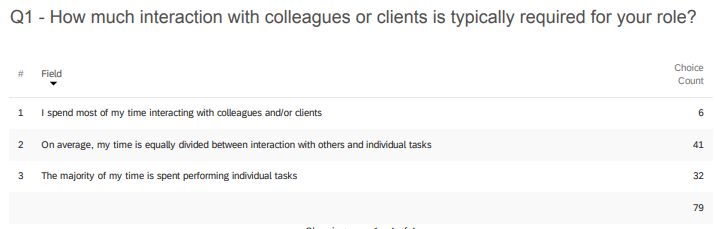 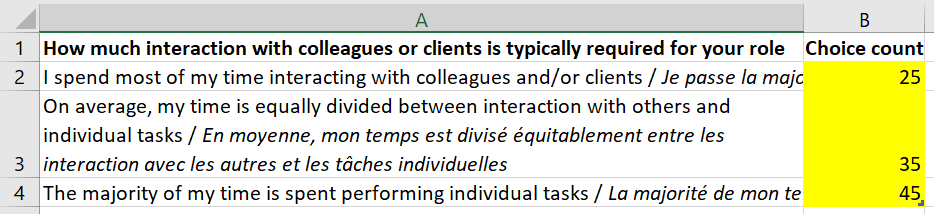 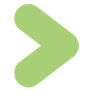 INSTRUCTIONS
NOTES
COMMENT UTILISER CE DOCUMENT
Les instructions sont destinées uniquement aux consultants, à des fins d'information, pour vous aider à utiliser correctement le modèle de rapport du sondage du Milieu de travail GC.

Supprimez cette diapositive avant de présenter tout rapport final des résultats du sondage au client.
Le rapport du sondage sur Milieu de travail GC est un modèle décrivant les différentes manières de visualiser les données collectées lors du sondage du Milieu de travail GC avec Qualtrics dans le contexte d’un projet d’aménagement du gouvernement du Canada. Comme le modèle de collecte d'informations utilisé jusqu'à présent ne permet plus de recueillir efficacement des données sur le fonctionnement d'une organisation, le rapport du sondage donne une idée générale des besoins fonctionnels fondamentaux des employés.
Vous devez utiliser les données du rapport de données Qualtrics.
Vous pouvez utiliser autant de diapositives / visualisations de données que nécessaire pour communiquer les résultats clés.
Vous pouvez modifier les types de graphiques en fonction de la représentation optimale des résultats.
Vous devez ajouter vos propres recommandations de conception pour chaque conclusion principale – une zone de texte dédiée a été configurée à gauche de chaque diapositive.
Vous devez suivre les instructions en rouge et les supprimer avant de présenter tout résultat final du sondage.
[Speaker Notes: Le Milieu de travail GC adopte une approche de conception plus centrée sur l'utilisateur, qui comprend le sondage sur la conception du Milieu de travail GC. Afin d'identifier les futures exigences en matière de milieu de travail pour votre organisation, nous avons besoin de vous entendre directement! Le but du sondage suivant est de vous donner l'occasion de nous dire comment vous travaillez et de préciser vos besoins fonctionnels ainsi que vos préférences. Les résultats du sondage nous aideront à concevoir votre milieu de travail, à choisir les composantes de base et les points de travail qui créeront votre espace. Lorsque vous répondez, veuillez penser au milieu de travail dans un contexte non pandémique (c'est-à-dire sans accès restreint au milieu de travail ni de distanciation physique). Toutes les informations recueillies sont anonymes et confidentielles.]
INSTRUCTIONS
NOTES
COMMENT UTILISER CE DOCUMENT
Toutes les visualisations de données utilisent actuellement des exemples de données. Vous devez modifier les données manuellement en cliquant sur le graphique, en sélectionnant « Modifier les données" dans l'onglet "Outils de graphique" et en remplaçant les valeurs numériques de chaque question par les nombres générés par votre rapport de donnée Qualtrics.
Vous devriez noter et documenter la variation du taux de réponse dans la méthodologie du sondage. Vous devez noter les questions qui ont eu des taux de réponse particulièrement faibles.
Vous devez actualiser manuellement le tableau croisé après avoir ajouté les données.
Les instructions sont destinées uniquement aux consultants, à des fins d'information, pour vous aider à utiliser correctement le modèle de rapport du sondage du Milieu de travail GC.

Supprimez cette diapositive avant de présenter tout rapport final des résultats du sondage au client.
Rapport du sondage du Milieu de travail GC
Rapport de données Qualtrics
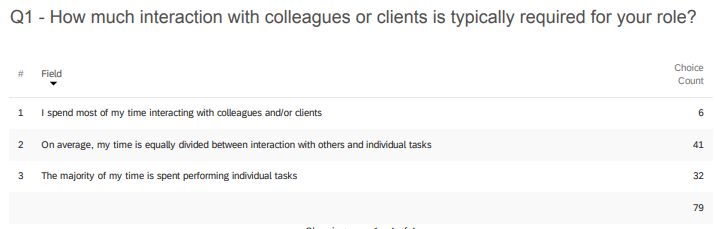 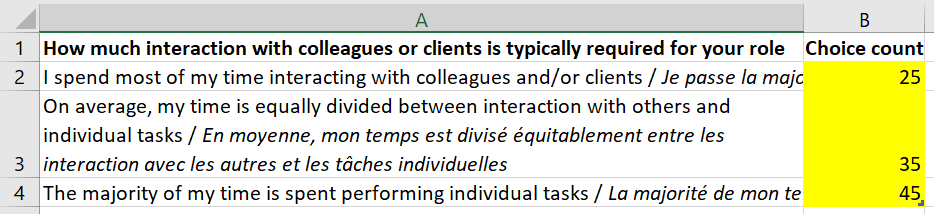 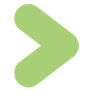 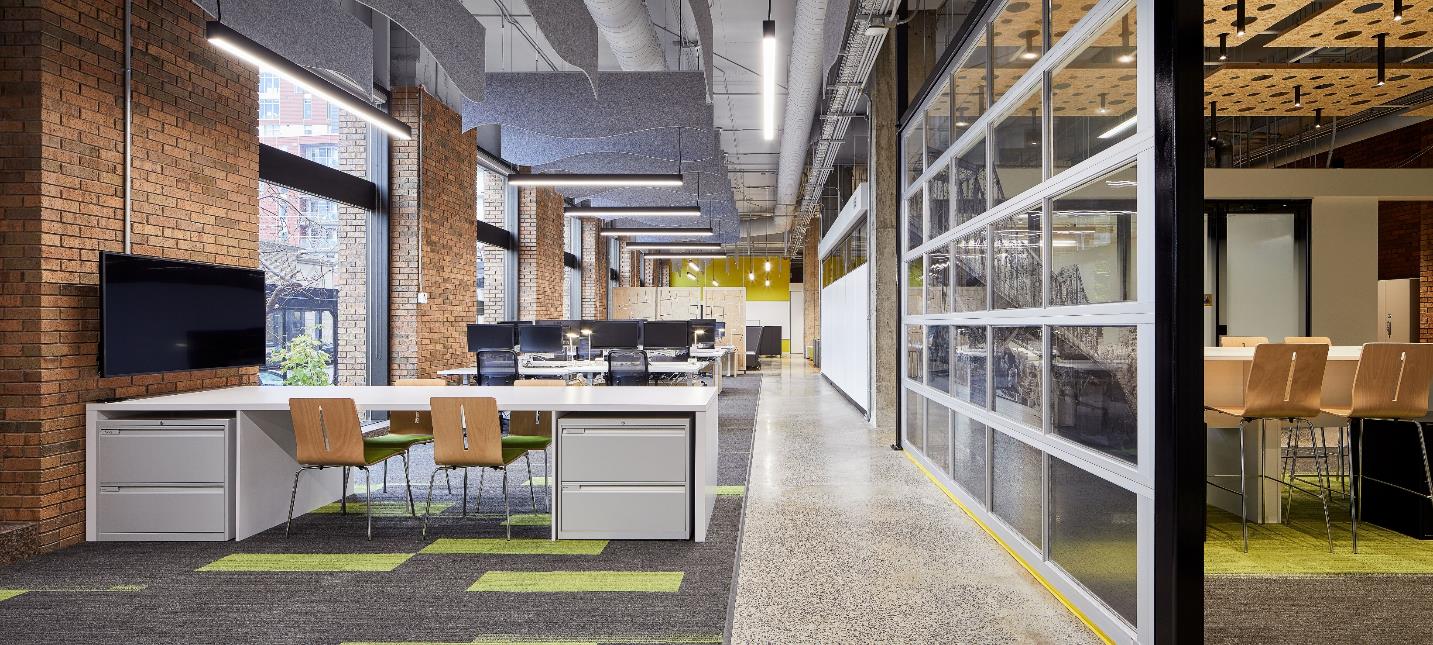 GCworkplace Design Survey Report  Rapport du sondage de conception du Milieu de travail GC
[Project name / Nom du projet, address / adresse]
Date: Month / Mois, 2022
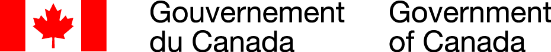 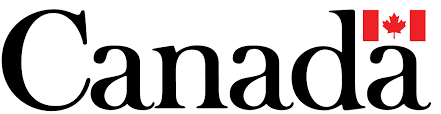 [Speaker Notes: NOTE: Due to the Privacy Act of Canada, we, as the researcher, are responsible for ensuring the confidentiality of the data collected during this survey. In addition, we must at all times and in all circumstances ensure the anonymity of participants. https://www.priv.gc.ca/en/privacy-topics/privacy-laws-in-canada/
En raison de la Loi sur la protection des renseignements personnels du Canada, nous, en tant que chercheur, avons la responsabilité d'assurer la confidentialité des données recueillis lors de ce sondage. De plus, nous devons en tout temps et en toutes circonstances assurer l'anonymat des participants. https://www.priv.gc.ca/fr/sujets-lies-a-la-protection-de-la-vie-privee/lois-sur-la-protection-des-renseignements-personnels-au-canada/]
DemographicDémographie
Question 1
# of respondents / # de répondants
# of respondents / # de répondants
Please select your branch and/or department.

Veuillez sélectionner votre département et/ou division.
Conclusions
[Speaker Notes: INSTRUCTIONS: Client to provide list to ensure the options reflect the required departments. (French translation of departments to be provided by client)
Le client doit fournir une liste pour s’assurer que les options correspondent aux lignes de service. (Traduction en anglais des départements est également fournis par le client)]
ActivitiesActivités
Question 2
Which of the following tasks do you typically perform as part of your job function? (select all that apply)

Parmi les tâches suivantes, lesquelles effectuez-vous généralement dans le cadre de votre fonction ?(Veuillez sélectionner toutes celles qui s'appliquent)
Conclusions
[Speaker Notes: NOTE: Questions 1, 2 and 3 use carry-over logic, which means that selected answers to question 1 are used as the choice for question 2 and so on.
Les questions 1, 2 et 3 utilisent une logique de report, ce qui signifie que les réponses sélectionnées à la question 1 sont utilisées comme choix pour la question 2 et ainsi de suite.]
ActivitiesActivités
Question 3
Where do you expect to perform the following activities? 

Où comptez-vous effectuer les activités suivantes ?
Conclusions
Recommended Activity ProfileProfil d’activité recommandé
Question 3
Where do you expect to performed the following activities? (Responses from the selected response choices and ‘In the office’ only)

Où comptez-vous effectuer les activités suivantes ? (Réponses provenant des choix de réponse sélectionnés et ‘Au bureau’ seulement)
Right-click the tab to edit data / Clic droit sur la barre pour modifier les données
Do not edit data for background gradient / Ne pas modifier les données du fond dégradé
Conclusions
AUTONOMOUS 
AUTONOME
BALANCED
ÉQUILIBRÉ
INTERACTIVE
INTERACTIF
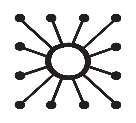 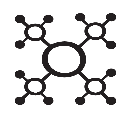 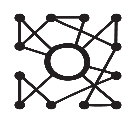 [Speaker Notes: NOTE: Questions 1, 2 and 3 use carry-over logic, which means that selected answers to question 1 are used as the choice for question 2 and so on.
Les questions 1, 2 et 3 utilisent une logique de report, ce qui signifie que les réponses sélectionnées à la question 1 sont utilisées comme choix pour la question 2 et ainsi de suite.
INSTRUCTIONS: Refer to Appendix A for definition of each activity profiles.
Référez vous à l’annexe A pour la définition de chacun des profils d’activité.]
ActivitiesActivités
Question 4
What is the typical duration of activities performed at the office?

Quelle est la durée type des activités exercées au bureau?
Conclusions
[Speaker Notes: NOTE: Questions 1, 2 and 3 use carry-over logic, which means that selected answers to question 1 are used as the choice for question 2 and so on.
Les questions 1, 2 et 3 utilisent une logique de report, ce qui signifie que les réponses sélectionnées à la question 1 sont utilisées comme choix pour la question 2 et ainsi de suite.]
ActivitiesActivités
Question 5
Which of the following features are important when activities are performed at the office? 

Lesquelles des caractéristiques suivantes sont importantes lorsque des activités sont effectuées au bureau?
Conclusions
WorkpointsPoints de travail
Question 6
# of respondents / # de répondants
Do you have any accessibility needs that require a Duty to Accommodate (not including ergonomic assessments)?

Avez-vous des besoins en matière d'accessibilité qui nécessitent une obligation de prendre des mesures d'adaptation (ne pas inclure les évaluation ergonomique)?
Conclusions
[Speaker Notes: NOTE: It is possible to add a text box "please specify" to question 5 (added on request only)
Il est possible d'ajouter une case de texte «veuillez préciser» à la question 5 (Ajoutée sur demande seulement)]
WorkpointsPoints de travail
Question 7
# of respondents / # de répondants
Do you require any specialized equipment to perform your job function (other than standard computer equipment or office furnishings)?

Avez-vous besoin d'équipement spécialisé pour effectuer votre travail (autre que du matériel informatique standard ou du mobilier de bureau)?
Conclusions
[Speaker Notes: NOTE: It is possible to add a text box "please specify" to question 6 (added on request only)
Il est possible d'ajouter une case de texte «veuillez préciser» à la question 6 (Ajoutée sur demande seulement)]
WorkpointsPoints de travail
Question 8
# of respondents / # de répondants
In addition to shared coat closets and general equipment/supply storage, please indicate which personal storage solution best meets your needs when working in the office:

En plus des garde-robes partagés et du rangement général de l'équipement/des fournitures de bureau, veuillez indiquer quelle solution de rangement personnel répond le mieux à vos besoins lorsque vous travaillez au bureau :
Conclusions
List of questions / Liste de questions
WARNING: The GCworkplace Functional Programming Survey is a standardized survey. It is not possible to make changes to the survey. It is intended to be used as is for each project. That being said, if you or your client want to collect any information that you think is missing by creating your own information gathering process, which can be done through the consultant, you can do it in parallel with the survey.
ATTENTION : Le sondage de la programmation fonctionnelledu Milieu de travail GC est un sondage standardisé. Il n’est pas possible d’apporter des modifications au sondage. Il est destiné à être utilisé tel quel pour chaque projet. Cela étant dit, si jamais vous ou votre client souhaitez collecter des informations qui vous semblent manquantes en créant votre propre processus de collecte d'informations, qui peut être fait par le biais du consultant, vous pouvez le faire en parallèle du sondage.
Q1 Please select your branch and/or directorate: 
Veuillez indiquer votre département et/ou division:
Branch 1 / Département 1
Branch 2 / Département 2
Branch 3 / Département 3


INSTRUCTIONS: Client to provide list to ensure the options reflect the required departments. 
Le client doit fournir une liste pour s’assurer que les options correspondent aux lignes de service.
[Speaker Notes: NOTE 1: Due to the Privacy Act of Canada, we, as the researcher, are responsible for ensuring the confidentiality of the data collected during this survey. In addition, we must at all times and in all circumstances ensure the anonymity of participants. https://www.priv.gc.ca/en/privacy-topics/privacy-laws-in-canada/
En raison de la Loi sur la protection des renseignements personnels du Canada, nous, en tant que chercheur, avons la responsabilité d'assurer la confidentialité des données receuillis lors de ce sondage. De plus, nous devons en tout temps et en toutes circonstances assurer l'anonymat des participants. https://www.priv.gc.ca/fr/sujets-lies-a-la-protection-de-la-vie-privee/lois-sur-la-protection-des-renseignements-personnels-au-canada/

NOTE 2: Questions 1, 2 and 3 use carry-over logic, which means that selected answers to question 1 are used as the choice for question 2 and so on.
Les questions 1, 2 et 3 utilisent une logique de report, ce qui signifie que les réponses sélectionnées à la question 1 sont utilisées comme choix pour la question 2 et ainsi de suite.]
List of questions / Liste de questions
Q2 Which of the following tasks do you typically perform as part of your job function? (select all that apply)
Parmi les tâches suivantes, lesquelles effectuez-vous généralement dans le cadre de votre fonction ?(Veuillez sélectionner toutes celles qui s'appliquent)

Concentrating (i.e. writing, analysis, reading, or research) / Concentration (écrire, analyser, lire ou faire des recherches) 
Routine tasks (i.e. email and administrative tasks) / Tâches de routine (courriel et tâches administratives) 
Calling or communicating (phone call or virtual meeting without others physically present) / Appeler ou communiquer (appel téléphonique ou réunion virtuelle sans personne d'autres de physiquement présent) 
Filling and use of equipment (i.e. scanning/copying, printing, or routine paperwork) / Classement de document et utilisation de l'équipement (numérisation/photocopie, impression ou travail sur papier)
Information sharing (i.e. peer-to-peer learning or presentations) / Partage d'informations (apprentissage entre pairs ou présentation) 
Idea generation (i.e. creative work, brainstorming or collective development of outputs) / Génération d'idées (travail créatif, remue-méninges ou développement collectif de résultats) 
In-person/ hybrid meetings (meetings with more than one physical occupant co-located) / Réunions en personne/hybrides (réunions avec plus d'un occupant physique colocalisé)
Using technical equipment or materials (i.e. secure network or specialized workstation terminal) – Please specify / Utilisation d'équipements ou de matériels techniques (réseau sécurisé ou terminal de poste de travail spécialisé) – Veuillez Spécifier ________________________________________________
Using specialized collaborative or support spaces (i.e. resource libraries, interview rooms, or other program-specific spaces not including Special Purpose Spaces such as laboratories or warehouses) – Please specify / Utilisation d'espaces de collaboration ou de soutien spécialisés (bibliothèques de ressources, salles d'entrevue ou d'autres espaces spécifiques à un programme n'incluant pas les espaces à usage particulier comme les laboratoires ou les entrepôts) – Veuillez spécifier ________________________________________________
[Speaker Notes: NOTE: Questions 2, 3, 4 and 5 use carry-over logic, which means that selected answers to question 2 are used as the choice for question 3 and so on.
Les questions 2, 3, 4 et 5 utilisent une logique de report, ce qui signifie que les réponses sélectionnées à la question 2 sont utilisées comme choix pour la question 3 et ainsi de suite.]
List of questions / Liste de questions
Q3 Where do you expect to perform the following activities?
Où comptez-vous effectuer les activités suivantes ?
[Speaker Notes: NOTE: Questions 2, 3, 4 and 5 use carry-over logic, which means that selected answers to question 2 are used as the choice for question 3 and so on.
Les questions 2, 3, 4 et 5 utilisent une logique de report, ce qui signifie que les réponses sélectionnées à la question 2 sont utilisées comme choix pour la question 3 et ainsi de suite.]
List of questions / Liste de questions
Q4 What is the typical duration of activities performed at the office?
Quelle est la durée type des activités exercées au bureau?
[Speaker Notes: NOTE: Questions 2, 3, 4 and 5 use carry-over logic, which means that selected answers to question 2 are used as the choice for question 3 and so on.
Les questions 2, 3, 4 et 5 utilisent une logique de report, ce qui signifie que les réponses sélectionnées à la question 2 sont utilisées comme choix pour la question 3 et ainsi de suite.]
List of questions / Liste de questions
Q5 Which of the following features are required to perform these activities at the office?
Quelle est la durée type des activités exercées au bureau?
[Speaker Notes: NOTE: Questions 2, 3, 4 and 5 use carry-over logic, which means that selected answers to question 2 are used as the choice for question 3 and so on.
Les questions 2, 3, 4 et 5 utilisent une logique de report, ce qui signifie que les réponses sélectionnées à la question 2 sont utilisées comme choix pour la question 3 et ainsi de suite.]
List of questions / Liste de questions
Q6 Do you have any accessibility needs that require a Duty to Accommodate (not including ergonomic assessments)? 
Avez-vous des besoins en matière d'accessibilité qui nécessitent une obligation de prendre des mesures d'adaptation (ne pas inclure les évaluation ergonomique)?
No / Non
Yes (please specify) / Oui (Veuillez spécifier) ________________________________________________

Q7 Do you require any specialized equipment to perform your job function (other than standard computer equipment or office furnishings)?
Avez-vous besoin d'équipement spécialisé pour effectuer votre travail (autre que du matériel informatique standard ou du mobilier de bureau)?
No / Non
Yes (please specify) / Oui (Veuillez specifier) ________________________________________________

Q8 In addition to shared coat closets and general equipment/supply storage, please indicate which personal storage solution best meets your needs when working in the office:
En plus des garde-robes partagés et du rangement général de l'équipement/des fournitures de bureau, veuillez indiquer quelle solution de rangement personnel répond le mieux à vos besoins lorsque vous travaillez au bureau :
Access to a small lockable cubby on an as-needed basis / Accès à un petit casier verrouillable au besoin 
Access to a full-height locker on an as-needed basis / Accès à un casier pleine hauteur au besoin 
Dedicated half-height locker / Casier demi-hauteur dédié
[Speaker Notes: NOTE: It is possible to add a text box "please specify" to question 6 and 7 (added on request only)
Il est possible d'ajouter une case de texte «veuillez préciser» à la question 6 et 7 (Ajoutée sur demande seulement)]
Activity Profiles / Profils d’activité
AUTONOMOUS
AUTONOME

The Autonomous Profile is better suited to groups that will work individually in the office with limited interaction. It features the highest proportion of individual workpoints.

Le profil autonome est mieux adapté aux groupes qui travailleront individuellement au bureau avec un niveau d'interaction limité. Il présente la plus forte proportion de points de travail individuels. 






AUTONOMOUS PROFILE WORKPOINT RATIOS
RATIO DE POINT DE TRAVAIL DU PROFIL AUTONOME
50%-65% Individual workpoints/ Points de travail individuel
35%-60% Collaborative workpoints/ Points de travail collaboratif
BALANCED
ÉQUILIBRÉ

The Balanced Profile is better suited to groups that will work both individually and collaboratively in the office with moderate level of interaction. It has the most balanced distribution of workpoint with an equal proportion of individual and collaborative workpoints.

Le profil équilibré convient mieux aux groupes qui travailleront à la fois individuellement et en collaboration au bureau avec un niveau d'interaction modéré. Il a la distribution la plus équilibrée de points de travail avec une proportion égale de points de travail individuels et collaboratifs. 



BALANCED WORKPOINT RATIOS
RATIO DE POINT DE TRAVAIL DU PROFIL ÉQUILIBRÉ
30%-50% Individual workpoints/ Points de travail individuel
50%-70% Collaborative workpoints/ Points de travail collaboratif
INTERACTIVE
INTERACTIF

The Interactive Profile is better suited to groups that will work collaboratively in the office with high level of interaction. It features the highest proportion of collaborative workpoints.

Le profil interactif est mieux adapté aux groupes qui travailleront en collaboration au bureau avec un niveau d'interaction élevé . Il présente la plus forte proportion de points de travail collaboratifs. 





INTERACTIVE WORKPOINT RATIOS
RATIO DE POINT DE TRAVAIL DU PROFIL INTERACTIF
5%-30% Individual workpoints/ Points de travail individuel
70%-95% Collaborative workpoints/ Points de travail collaboratif